GRAM  POSITIVE &  GRAM  NEGATIVE BACTERIA
(Foundation Block, Microbiology)
Lecturer name: Prof . AM Kambal & Dr. Fawzia Alotaibi
Department of  Pathology, Microbiology Unit
‹#›
Objectives:
By the end of this lecture, the student should able to:
Know the general basic characteristics of bacteria
Differentiate between gram positive and gram negative bacteria characteristics.
Know the classes and groups of gram positive bacteria, cocci and bacilli (rods)
Know the common identification characteristic of these groups
‹#›
Know the common infections and diseases caused by these organisms and the antibiotics used for their treatment          
Know the classes and groups of gram negative bacteria, cocci and bacilli (rods)
Know the common identification methods for These organisms
  Know the commonest infectious and diseases caused by these bacteria and the        antibiotics used for their treatment
‹#›
Bacterial cells
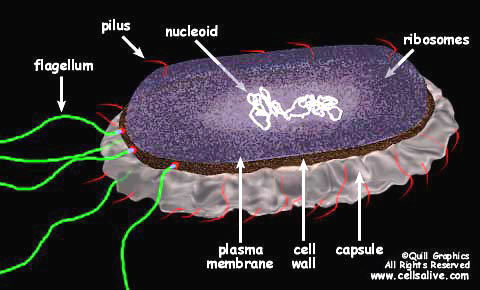 ‹#›
GRAM  STAIN
Developed in 1884 by the Danish physician Hans Christian Gram

An important tool in bacterial taxonomy, distinguishing so-called Gram-positive bacteria, which remain coloured after the staining procedure, from Gram-negative bacteria, which do not retain dye and need to be counter-stained.

Can be applied to pure cultures of bacteria or to clinical specimens
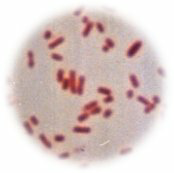 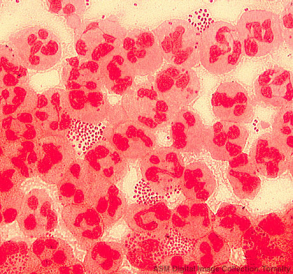 Top: Pure culture of E. coli 
(Gram-negative rods)
Bottom: Neisseria gonorrhoeae in a smear of urethral pus
(Gram-negative cocci, with pus cells)
‹#›
CELL WALL
Gram positive cell wall
Gram negative cell wall
Consists of 
a thick, homogenous sheath of peptidoglycan 20-80 nm thick
tightly bound acidic polysaccharides, including teichoic acid and lipoteichoic acid
cell membrane
Retain crystal violet and stain purple
Consists of
an outer membrane containing lipopolysaccharide (LPS)
thin shell of peptidoglycan
periplasmic space
inner membrane
Lose crystal violet and stain pink from safranin counterstain
‹#›
Gram Positive
Gram Negative
‹#›
The Gram Stain
Gram's
Crystal
iodine
violet
Decolorise with
acetone
Gram-positives
appear purple
Counterstain with
e.g. methyl red
Gram-negatives
‹#›
appear pink
‹#›
Gram-positive rods
Gram-positive cocci
Gram-negative rods
Gram-negative cocci
‹#›
Gram  positive bacteria
Cocci                                            Bacilli

Aerobic /facltative          Anaerobe                      
Anaerobe                      Peptostreptococci

Staphylococci
Streptococci
Enterococcci
             Aerobic/facultative anaerobe                                  Anaerobic 
                      Cornybacterium
                      Listeria                                                                Clostridium 
                      Nocardia
                      Latobacillus ,Bacillus
‹#›
‹#›
‹#›
Gram-positive Cocci
Staphylococci
Catalase-positive
Gram-positive cocci in clusters
Staphylococcus aureus
coagulase-positive most important
pathogen 
Staph. epidermidis 
and other coagulase negative staphylococci egS saprophiticus
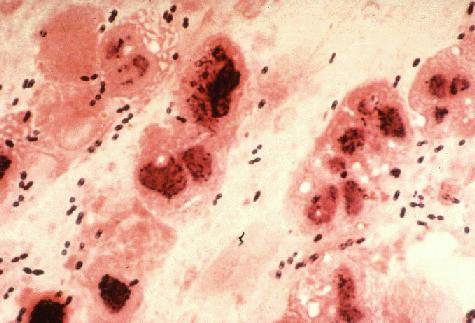 Streptococci
Catalase-negative
Gram-positive cocci in chains or pairs
Strep. pyogenes
Strep. pneumoniae
Viridans-type streps
Enterococcus faecalis
‹#›
Streptococcus
S. viridans-oral flora -infective endocarditis
S. pyogenes dividedby type of haemolysis
Group A, beta hemolytic strep
pharyngitis, cellulitis
rheumatic fever
fever
migrating polyarthritis 
carditis
immunologic cross reactivity
acute glomerulonephritis
edema, hypertension, hematuria
antigen-antibody complex deposition
‹#›
S. pneumoniae
‹#›
GRAM POSITIVE BACILLI
A-Spore forming 
B-Non spore forming
Spore forming are divided into:-
Aerobic spore forming most important is Bacillus anthracis,that causes anthracis
‹#›
Anerobic Gram Positive Bacilli
C. tetani  - Tetanus            C. perfringens
                                          Gas gangarene                    




C. botulinum  - botulism
Descending weakness-->paralysis
diplopia,  dysphagia-->respiratory failure
C. diphtheriae -  Fever, pharyngitis, cervical LAD
thick, gray, adherent membrane
sequelae-->airway obstruction, myocarditis
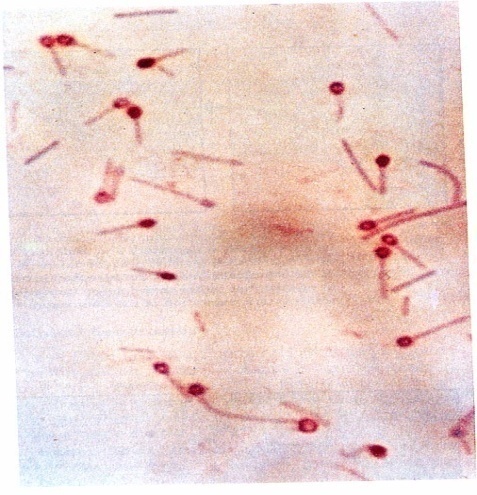 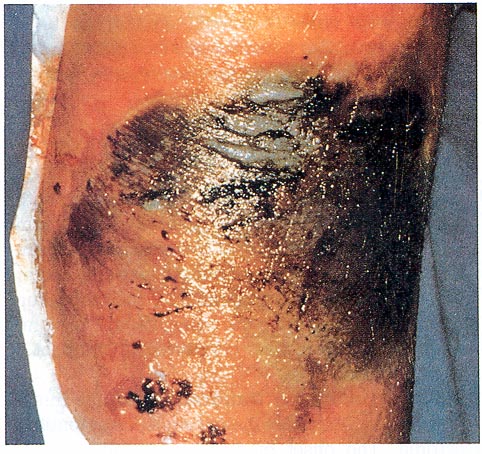 ‹#›
Gram-Negative Cocci
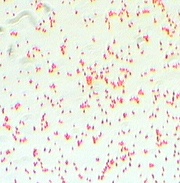 Neisseria gonorrhoeae
The Gonococcus
Neisseria meningitidis
The Meningococcus
Both Gram-negative intracellular diplococci
Moraxella catarrhalis
‹#›
Gram-Negative Rods
Enteric Bacteria  they ferment sugars most important are;
E. coli
Salmonella
Shigella
Yersinia and Klebsiella pneumoniae
Proteus
Gram-Negative Rods
Fastidious GNRs
Bordetella pertussis
Haemophilus influenzae
Campylobacter jejuni
Helicobacter pylori
Legionella pneumophila
Anaerobic GNRs
Bacteroides fragilis
Fusobacterium
Oxidise positive non fermentative i.e. they do not ferment sugars e.g.
Pseudomonas that causes infection in
    Immunocompromised patients                                                                       
 Oxidise negative non fermentative e.g.
     Acinobacter species
‹#›
Oxidise positive comma shaped and also fermentative most important is Vibrio cholerae that causes cholera which is a disease characterized by severe diarrhea and dehydration
‹#›
Non-Gram-stainable bacteria
Unusual gram-positives
Spirochaetes
Obligate intra-cellular bacteria
Unusual Gram-positives
Mycoplasmas
Smallest free-living organisms
No cell wall
M. pneumonia, M. genitalium
Reference book and the relevant page numbers..